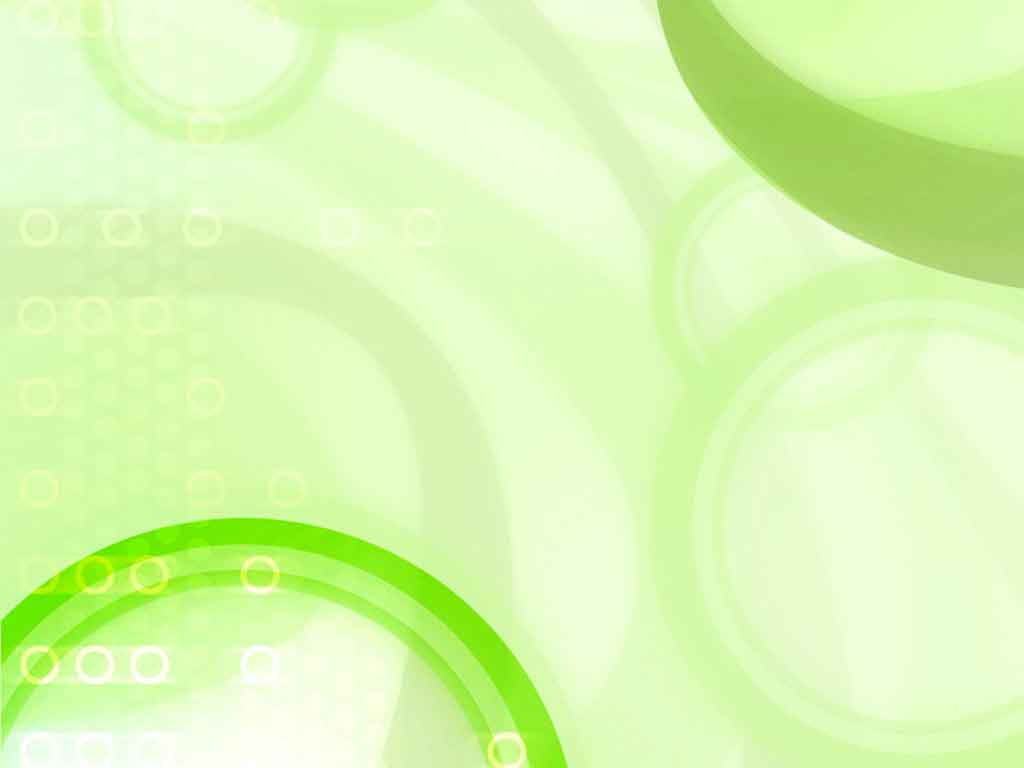 Нетрадиционные техники рисования:
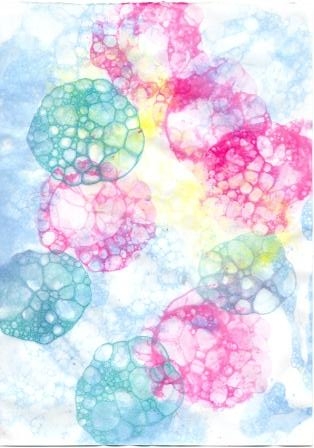 рисование 
мыльными пузырями
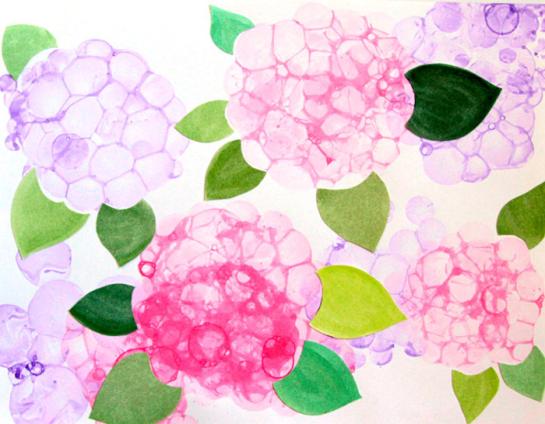 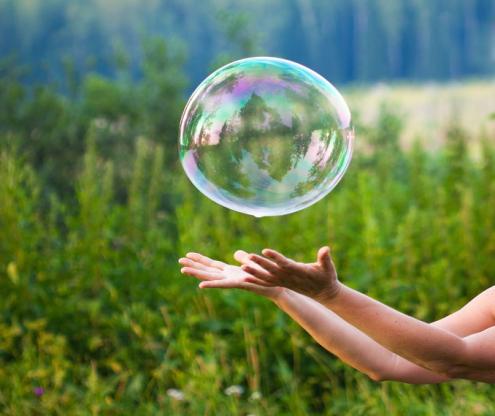 Цель: знакомство детей с нетрадиционной техникой рисования мыльными пузырями для развития их творческого воображения
Задачи:
 познакомить детей с техникой рисования мыльными пузырями;
 выработать умение дорисовывать детали объектов для     
     придания им законченности и сходства с реальными образами;
 поощрять детское творчество, инициативу;
 развивать воображение, фантазию, творческие способности  
     детей;
 развивать навыки правильного дыхания;
 создавать условия для активной деятельности детей, 
     формирующей доброжелательные отношения в детском    
     коллективе.
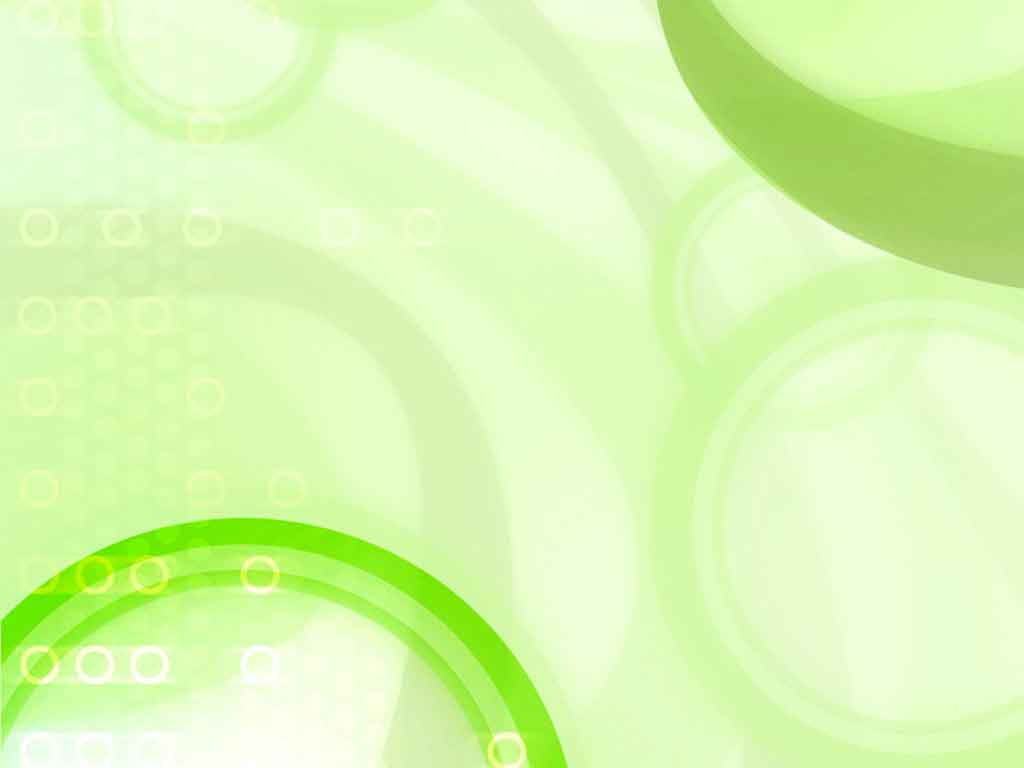 МАТЕРИАЛЫ И ИНСТРУМЕНТЫ
Гуашь или пищевые красители
Вода
Жидкое мыло или моющее средство
Коктейльные трубочки
Одноразовые стаканчики
Плотная бумага
Салфетки
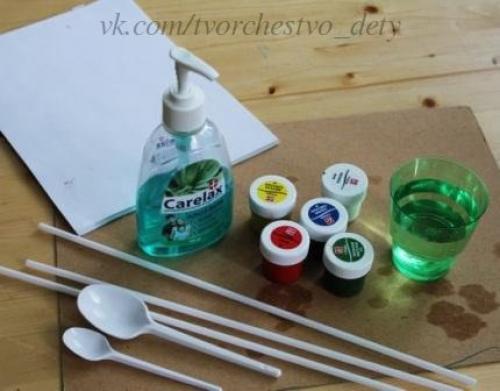 Рецепт:
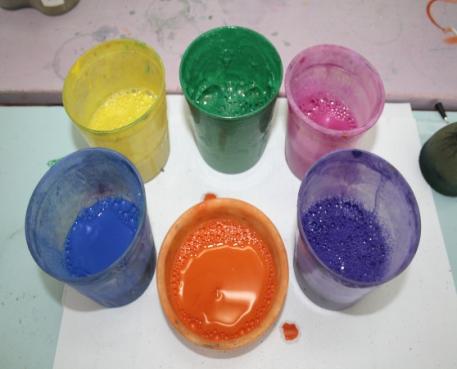 Смешиваем чайную ложку гуаши
2 чайные ложки жидкого мыла
2 чайные ложки воды
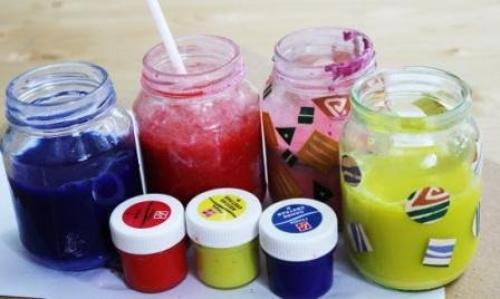 1 способ
Коктельной  трубочкой взболтать раствор, а затем, не вынимая из раствора трубочку, подуть в неё, чтобы раствор начал пузыриться. Когда пена поднялась, прислоняем к ней лист бумаги
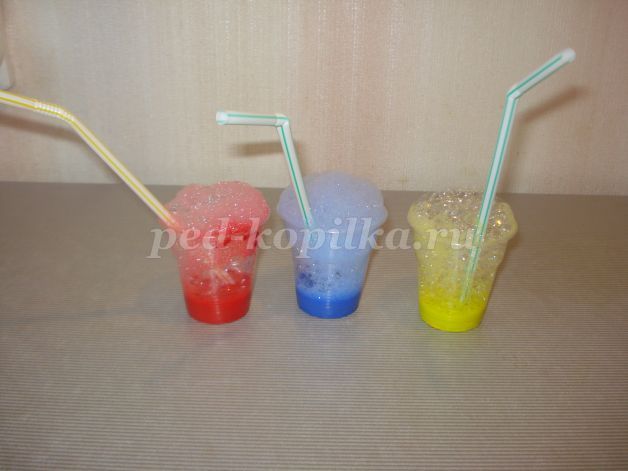 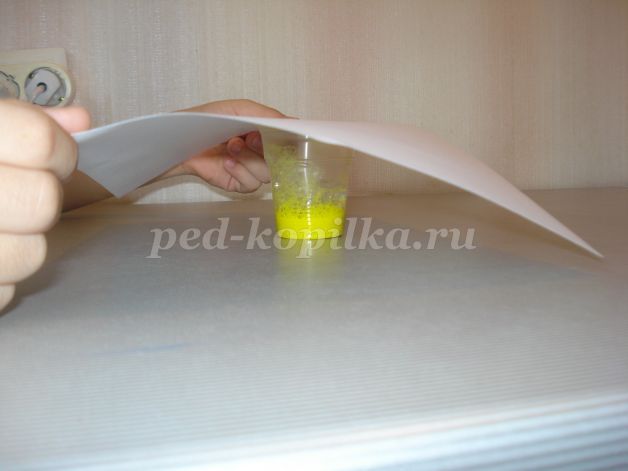 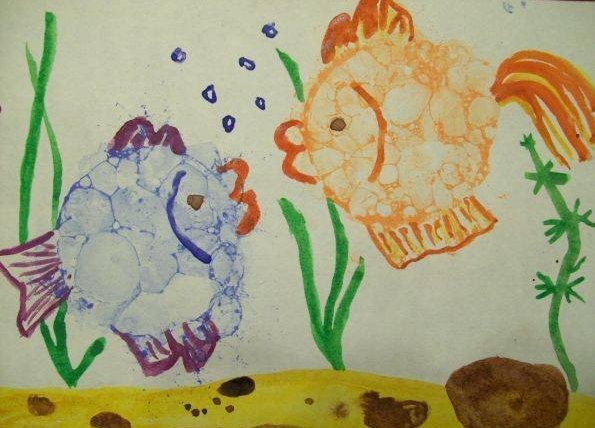 Можно получить разноцветную бумагу  и  использовать  её   разными способами
Для создания рисунков, путём дорисовывания различных деталей
Как фон для открыток, рисунков и аппликаций
Для изготовления отдельных деталей аппликаций
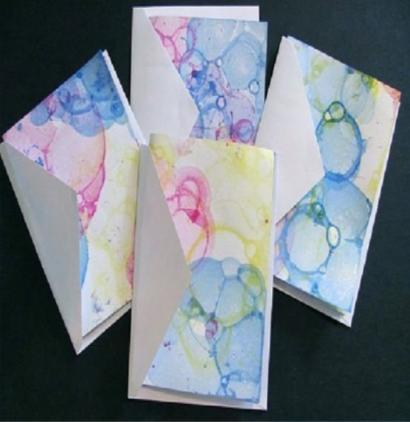 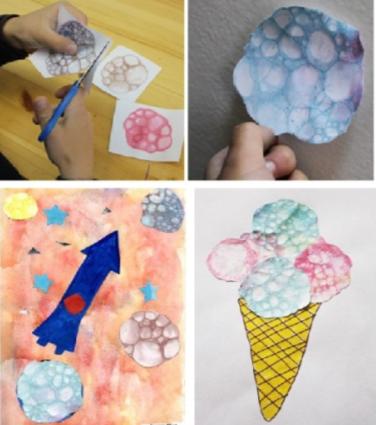 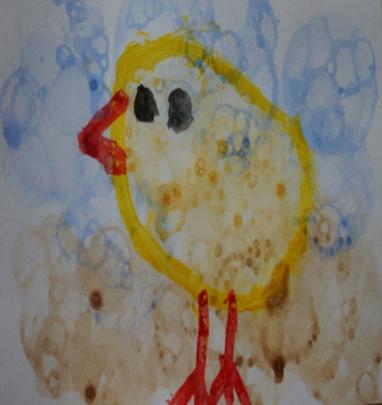 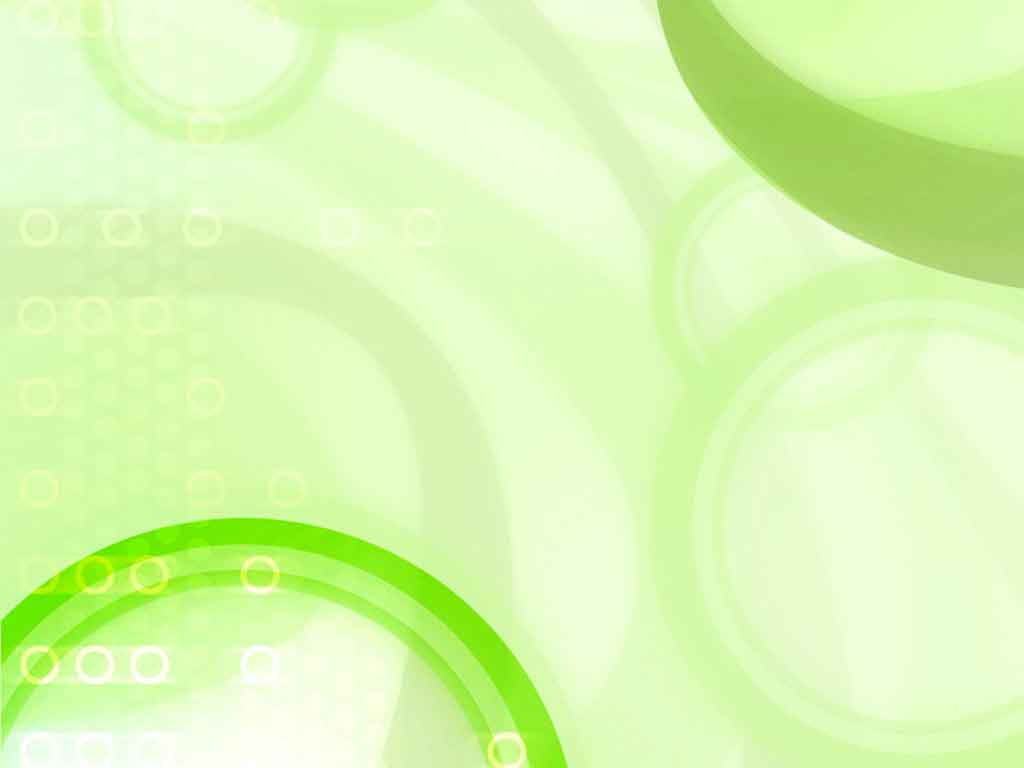 2 способ
Можно снимать поднявшиеся пузырьки ложкой и выкладывать их на листе
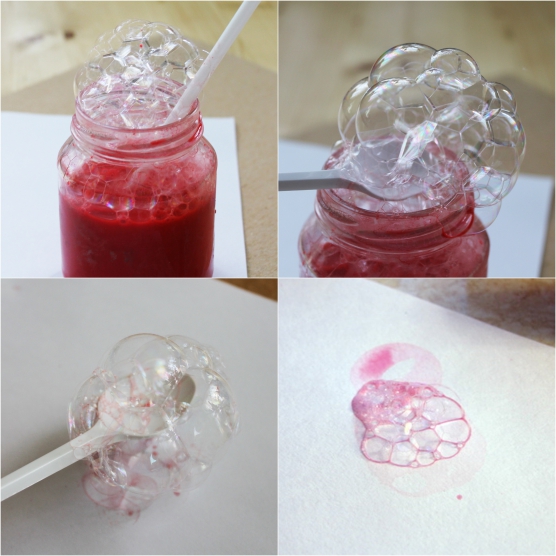 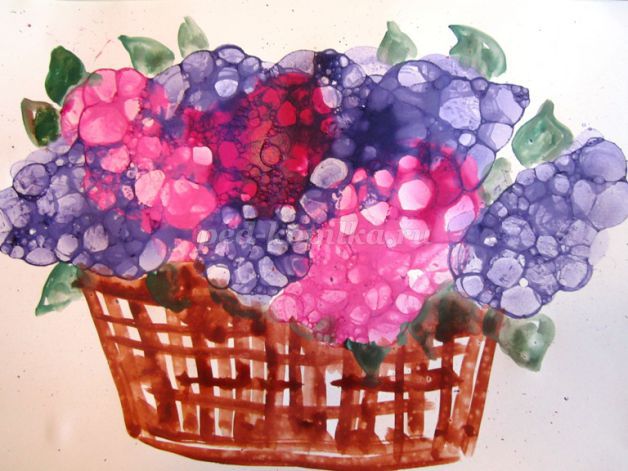 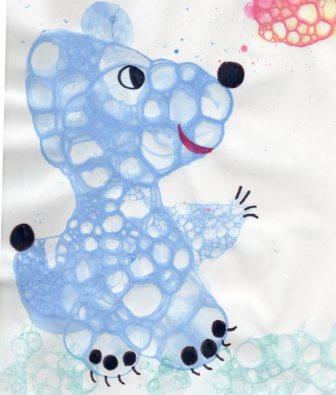 3 способ
Создание отпечатков от мыльных пузырей
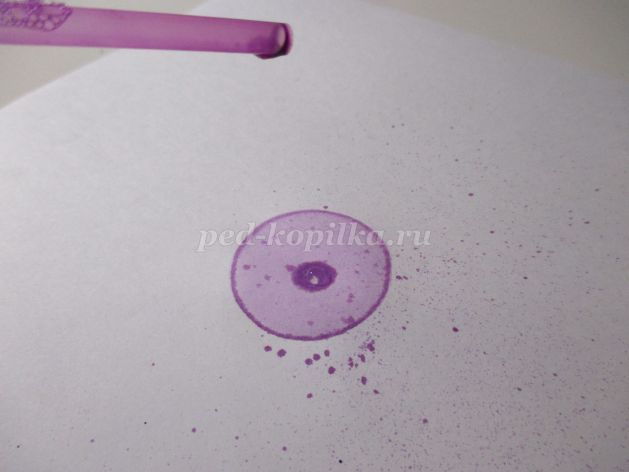 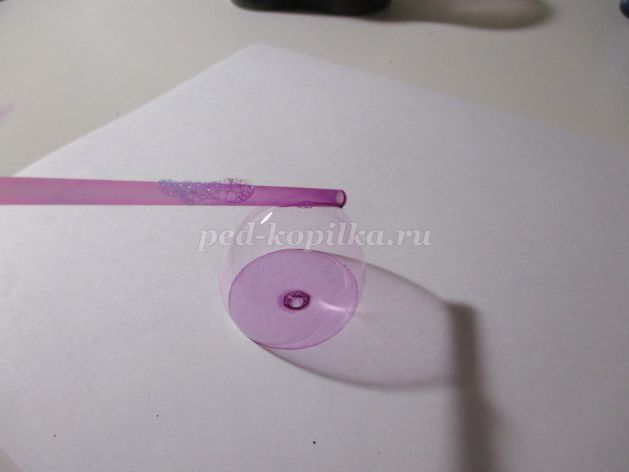 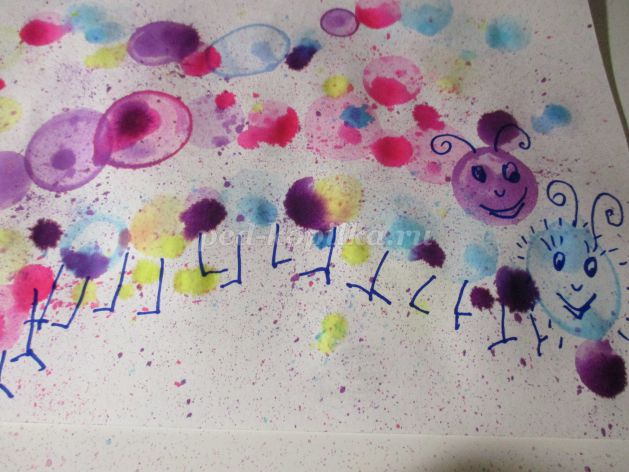 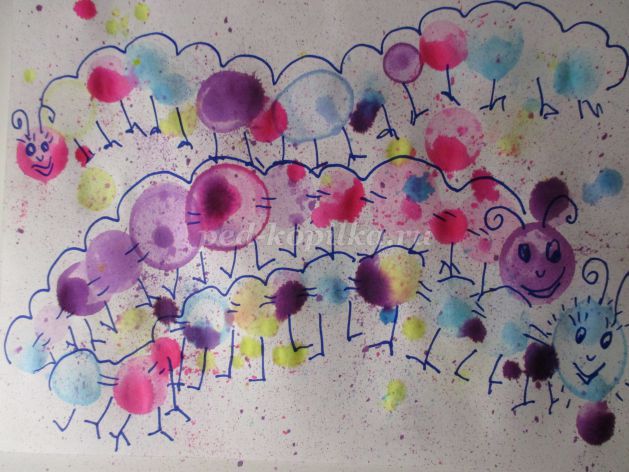 Технику мыльных пузырей можно использовать для рисунков на тему: «Подводный мир».
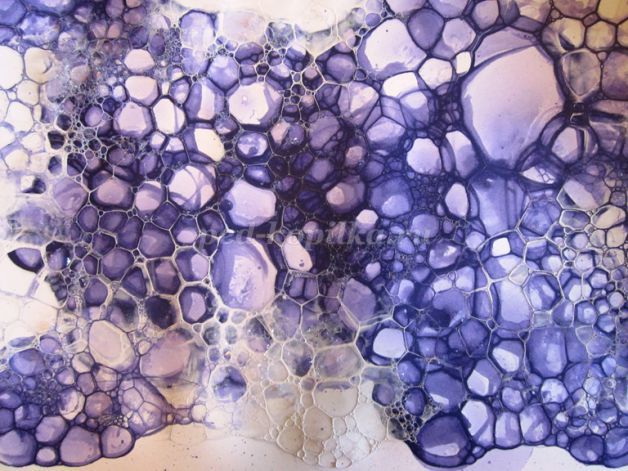 Морских жителей подрисовываем яркой гуашью контрастных цветов.
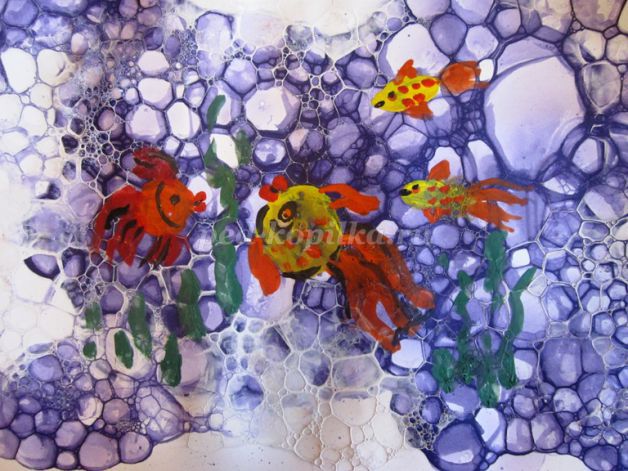 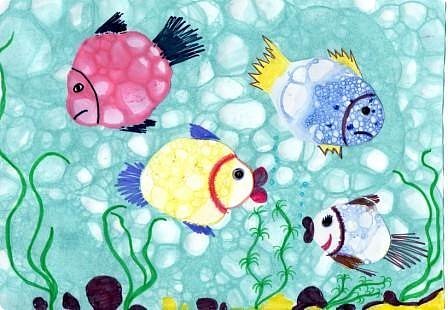 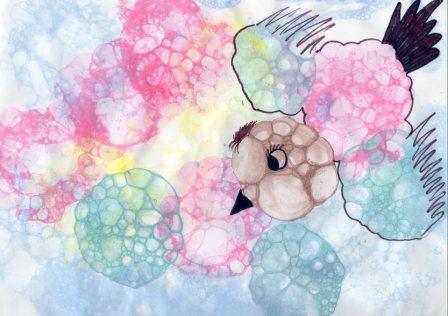 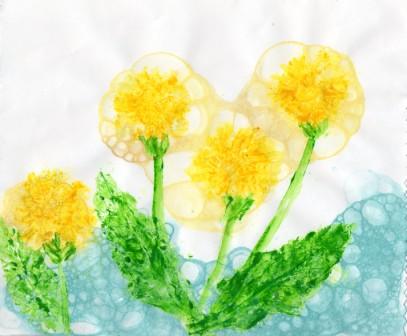 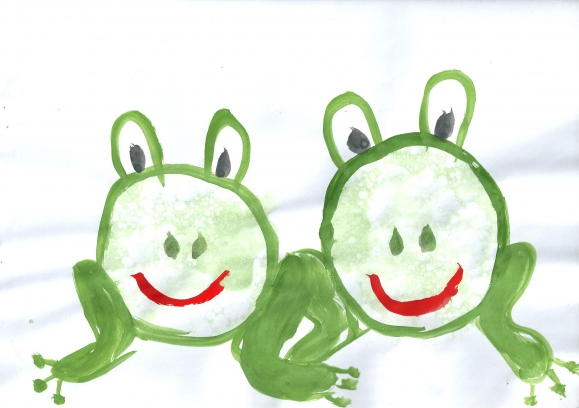 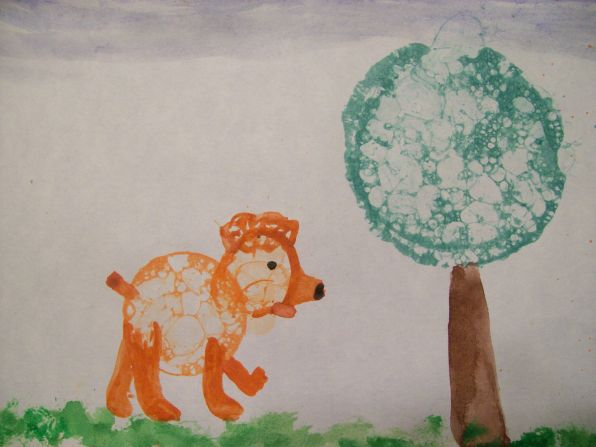 Спасибо за внимание